Jautājumi paškontrolei
par būvniecības procesu
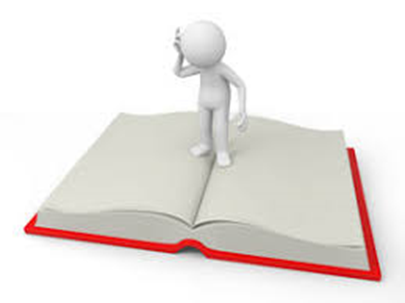 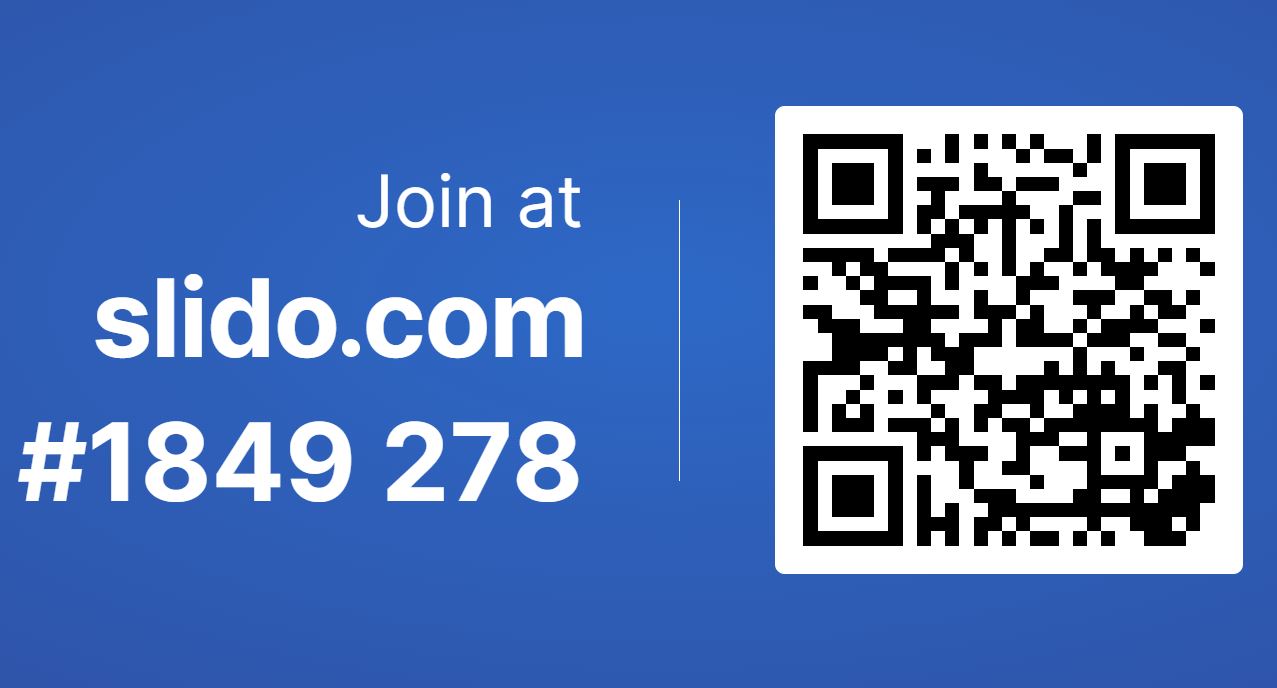 Jautājums Nr.1
Ar ko ir jāsaskaņo darbu veikšanas projekts, ja atbildīgais būvdarbu vadītājs ir paredzējis veikt izmaiņas plānotajos darbu sagatavošanas posmos, kā arī izvēlētajās darba metodēs?

Atbilžu varianti:
A – Ar nevienu nav jāsaskaņo;
B – Ar būvuzraugu un autoruzraugu;
C – Ar būvniecības ierosinātāju, autoruzraugu un būvuzraugu;
D – Ar galveno būvdarbu veicēju.
Atbildes uz jautājumu Nr.1
C variants – Ar būvniecības ierosinātāju, autoruzraugu un būvuzraugu.
Ministru kabineta 2014. gada 19. augusta noteikumu Nr. 500 "Vispārīgie būvnoteikumi" 101. punkts - Atbildīgajam būvdarbu vadītājam ir tiesības:
101.2. veikt izmaiņas plānotajos darbu sagatavošanas posmos, kā arī izvēlētajās darba metodēs, pirms tam veicot izmaiņas darbu veikšanas projektā un saskaņojot tās ar būvniecības ierosinātāju, autoruzraugu un būvuzraugu.
Jautājums Nr.2
Kurā no minētajiem gadījumiem būtu nepieciešams izstrādāt darbu veikšanas projektu?

Atbilžu varianti:
A – Ja būvdarbus veic būvētājs;
B – 1.grupas ēkas jaunai būvniecībai;
C – 2.grupas ēkas nojaukšanas darbiem;
D – Visos minētājos gadījumos darbu veikšanas projektu ir nepieciešams izstrādāt obligāti.
Atbildes uz jautājumu Nr.2
C variants - 2.grupas ēkas nojaukšanas darbiem
Ministru kabineta 2014. gada 2. septembra noteikumi Nr. 529 "Ēku būvnoteikumi", 114.1 punkts - Darbu veikšanas projektu izstrādā, ja pastāv vismaz viens no šādiem nosacījumiem: 
114.1 10. ir paredzēta otrās vai trešās grupas ēkas nojaukšana;
Jautājums Nr.3
Vai darbu veikšanas projektā ir jāiekļauj darbu veikšanas kalendāra grafiku?

Atbilžu varianti:
A – Jā;
B – Nē, jo būvdarbu grafiks var mainīties;
C – Tikai tad, ja to pieprasa būvniecības ierosinātājs.
Atbildes uz jautājumu Nr.3
A variants - Jā
Ministru kabineta 2014. gada 2. septembra noteikumi Nr. 529 "Ēku būvnoteikumi", 114.² punkts - Darbu veikšanas projektā iekļauj:
114.2 1. darbu veikšanas kalendāra grafiku;
Jautājums Nr.4
Kas izstrādā būvdarbu kvalitātes kontroles sistēmu?

Atbilžu varianti:
A – galvenais būvdarbu veicējs;
B – katrs būvlaukumā nodarbinātais uzņēmums;
C – tikai galvenais būvdarbu veicējs un būvuzraugs vai būvuzraudzības veicējs.
Atbildes uz jautājumu Nr.4
B variants – katrs būvlaukumā nodarbinātais uzņēmums
Ministru kabineta 02.09.2014. noteikumu Nr.529 “Ēku būvnoteikumi” 125.punkts:
Būvdarbu kvalitātes kontroles sistēmu katrs uzņēmums izstrādā atbilstoši savam profilam, veicamo darbu veidam un apjomam.
Jautājums Nr.5
Kas ir atbildīgs par apakšuzņēmēju veiktajiem būvdarbiem un to kvalitātes kontroli?

Atbilžu varianti:
A – būvdarbu veicējs;
B – atbildīgais darbu vadītājs;
C – būvuzraugs.
Atbildes uz jautājumu Nr.5
A variants – Būvdarbu veicējs
Būvniecības likuma 19.2 panta 4. daļa:
Būvdarbu veicējs nodrošina būvdarbu rezultātā tapušās būves vai tās daļas atbilstību būvprojektam un tajā ietvertajiem risinājumiem, kā arī atbild par būvdarbu kvalitāti un atbilstošu būvizstrādājumu un to iestrādes tehnoloģiju izmantošanu (ciktāl būvprojektā nav tieši norādīts noteikts būvizstrādājums vai tā iestrādes tehnoloģija). Būvdarbu kvalitāte nedrīkst būt zemāka par būvnormatīvos un citos normatīvajos aktos, piemērojamos standartos un būvdarbu līgumā noteiktajiem būvdarbu kvalitātes rādītājiem. Būvdarbu veicējs ir atbildīgs par apakšuzņēmēja veiktajiem būvdarbiem un to kvalitātes kontroli.
Jautājums Nr.6
Kam ir pienākums pārbaudīt būvdarbu secības un kvalitātes atbilstību būvprojektam?

Atbilžu varianti:
A – būvuzraugam;
B – atbildīgajam darbu vadītājam;
C – būvuzraugam un autoruzraugam.
Atbildes uz jautājumu Nr.6
A variants – būvuzraugam
Ministru kabineta 19.08.2014. noteikumu Nr.500 “Vispārīgie būvnoteikumi” 125.5.:
Būvuzraugam ir pienākums pārbaudīt būvdarbu secības un kvalitātes atbilstību būvprojektam, darbu veikšanas projektam, kā arī būvniecību, darba aizsardzību, vides aizsardzību un ugunsdrošību reglamentējošiem normatīvajiem aktiem.
Jautājums Nr.7
Kad būvuzraugam ir jāizstrādā būvuzraudzības plāns?

Atbilžu varianti:
A – Pirms būvdarbu uzsākšanas;

B – Pēc būvdarbu uzsākšanas nosacījumu izpildes;

C – Pēc būvdarbu pabeigšanas.
Atbildes uz jautājumu Nr.7
A variants – Pirms būvdarbu uzsākšanas
Ministru kabineta 2014. gada 19. augusta noteikumi Nr. 500 "Vispārīgie būvnoteikumi" 125. punkts - Būvuzraugam ir šādi pienākumi:
125.1. pirms būvdarbu uzsākšanas izstrādāt būvuzraudzības plānu un pievienot konkrētajai būvniecības lietai būvniecības informācijas sistēmā;
Jautājums Nr.8
Kurš ir atbildīgs par apakšuzņēmēja veikto būvdarbu procesa uzraudzību un būvdarbu kontroli?

Atbilžu varianti:
A – Apakšuzņēmēja norīkotais būvuzraugs;
B – Galvenais būvdarbu veicējs;
C – Būvuzraudzības veicējs.
Atbildes uz jautājumu Nr.8
C variants – Būvuzraudzības veicējs
Būvniecības likuma19.² panta 6.daļa - Būvuzraudzības veicējs saskaņā ar vispārīgajiem būvnoteikumiem un noslēgto līgumu nodrošina būvniecības ierosinātāja likumīgo interešu pārstāvību būvdarbu procesā, tai skaitā visa būvdarbu procesa uzraudzību kopumā un ikviena būvuzraudzības plānā noteiktā posma kontroli. Būvuzraudzības veicējs ir atbildīgs par apakšuzņēmēja veikto būvdarbu procesa uzraudzību un būvdarbu kontroli. Būvuzraudzības veicējs nav tiesīgs veikt būvuzraudzību, ja viņš un būvdarbu veicējs ir uzskatāmi par saistītām personām likuma "Par nodokļiem un nodevām" izpratnē, izņemot gadījumu, kad būvniecības ierosinātājs ir vienlaikus arī būvdarbu veicējs vai būvuzraudzības veicējs.
Jautājums Nr.9
Kurā no gadījumiem būvuzraugam ir jāprecizē būvuzraudzības plāns?

Atbilžu varianti:
A – ja ir veiktas izmaiņas būvprojektā;
B – ja darbu veikšanas projektā izdarītās izmaiņas skar būvuzraudzības plānā ietvertos darbu posmus;
C – būvuzraugam būvuzraudzības plānu precizēt nav nepieciešams.
Atbildes uz jautājumu Nr.9
B variants – ja darbu veikšanas projektā izdarītās izmaiņas skar būvuzraudzības plānā ietvertos darbu posmus
Ministru kabineta 2014. gada 19. augusta noteikumu Nr. 500 "Vispārīgie būvnoteikumi" 128. punkts. - Ja būves realizācijai ir izstrādāts darbu veikšanas projekts, būvuzraugs precizē būvuzraudzības plānu un iesniedz to institūcijā, kura veic būvdarbu kontroli. Būvuzraudzības plānu precizē, ja darbu veikšanas projektā izdarītās izmaiņas skar būvuzraudzības plānā ietvertos darbu posmus.
Jautājums Nr.10
Ko būvuzraugs apliecina pārskatā par būvuzraudzības plāna izpildi? 

Atbilžu varianti:
A – ka visi būvdarbi ir pabeigti;
B – ka būve ir uzbūvēta atbilstoši būvprojektam;
C – ka būve ir uzbūvēta atbilstoši būvdarbu kvalitātes prasībām un normatīvajiem aktiem.
Atbildes uz jautājumu Nr.10
C variants – ka būve ir uzbūvēta atbilstoši būvdarbu kvalitātes prasībām un normatīvajiem aktiem
Ministru kabineta 2014. gada 19. augusta noteikumu Nr. 500 "Vispārīgie būvnoteikumi" 129. punkts - Būvuzraugs pirms būves nodošanas ekspluatācijā pievieno būvniecības informācijas sistēmā pārskatu par būvuzraudzības plānā norādīto pasākumu savlaicīgu izpildi un apliecina, ka būve ir uzbūvēta atbilstoši būvdarbu kvalitātes prasībām un normatīvajiem aktiem.
Jautājums Nr.11
Kad būvuzraugs būvniecības informācijas sistēmā pievieno pārskatu par būvuzraudzības plānā norādīto pasākumu savlaicīgu izpildi?

Atbilžu varianti:
A – pēc tam kad ir iesniegts apliecinājums par ēkas vai tās daļas gatavību ekspluatācijai;
B – pirms būves nodošanas ekspluatācijā;
C – tikai tad, ja to pieprasa būvinspektors.
Atbildes uz jautājumu Nr.11
B variants – pirms būves nodošanas ekspluatācijā
Ministru kabineta 2014. gada 19. augusta noteikumu Nr. 500 "Vispārīgie būvnoteikumi" 129. punkts:
Būvuzraugs pirms būves nodošanas ekspluatācijā pievieno būvniecības informācijas sistēmā pārskatu par būvuzraudzības plānā norādīto pasākumu savlaicīgu izpildi un apliecina, ka būve ir uzbūvēta atbilstoši būvdarbu kvalitātes prasībām un normatīvajiem aktiem.
Jautājums Nr.12
Vai pārskatā par būvuzraudzības plāna izpildi ir jābūt iekļautām fotogrāfijām ar būvdarbu stadijām?

Atbilžu varianti:
A – Jā, jo pārskatam par būvuzraudzības plāna izpildi ir jāatbilst būvuzraudzības plānam;
B – Nē, jo normatīvie akti to neprasa;
C – tikai tad, ja to pieprasa būvinspektors.
Atbildes uz jautājumu Nr.12
A variants – Jā, jo pārskatam par būvuzraudzības plāna izpildi ir jāatbilst būvuzraudzības plānam;
Ministru kabineta 2014. gada 19. augusta noteikumu Nr. 500 "Vispārīgie būvnoteikumi" 127. punkts - Būvuzraudzības plānā, ņemot vērā būves specifiku, sākotnēji ietver šādu informāciju:127.3. būvdarbu stadijas, kuras ir jāfiksē vizuāli (piemēram, fotogrāfijā), lai pārliecinātos par būvdarbu kvalitāti.
Jautājums Nr.13
Ar kādu materiālu atbilstību apliecinošu dokumentu ir jābūt nodrošinātām būvlaukumā ievestām ugunsdrošajām iekšdurvīm?

Atbilžu varianti:
A – Ar ekspluatācijas īpašību deklarāciju;
B – Ar tehnisko pasi, instrukciju vai cita veida dokumentu;
C – Ar inspekcijas sertifikātu un ražotnes atbilstības sertifikātu;
D – Ar atbilstības deklarāciju.
Atbildes uz jautājumu Nr.13
B variants – Ar tehnisko pasi, instrukciju vai cita veida dokumentu;
uz ārdurvīm ir attiecināmas Eiropas saskaņotā standarta EN 14351-1:2006+A2:2016 Logi un durvis. Izstrādājumu standarts, veiktspējas raksturlielumi. 1. daļa: Logi un gājēju zonas ārdurvju bloki prasības;
uz iekšdurvīm attiecināmas Noteikumu Nr.156 30.8 punkta prasības;
uz ugunsdrošajām ārdurvīm  ir attiecināmas Eiropas saskaņotā standarta EN 16034:2014 Durvju bloki, industriālo, tirdzniecības iestāžu, garāžu durvis un atverami logi. Izstrādājumu standarts, veiktspējas prasības. Ugunsizturības un/vai dūmu kontroles raksturlielumi prasības (EN 16034:2014 piemēro tikai kopā ar EN 13241:2003+A2:2016 “Industriālās, komerciālās, garāžu durvis un vārti. Izstrādājumu standarts, veiktspējas raksturlielumi” vai arī ar EN 14351-1:2006+A2:2016). 
uz ugunsdrošajām iekšdurvīm ir attiecināmas LBN “Būvju ugunsdrošība” 15. un 15.1 punkta prasības - ugunsdrošo durvju ugunsizturību nosaka, testējot atbilstoši standartam LVS EN 1634-1+A1:2018 "Durvju un aizvirtņu bloku, atveramu logu un ēku būvapkalumu elementu ugunsizturības un dūmu kontroles testi. 1. daļa: Durvju, aizvirtņu bloku un atveramu logu ugunsizturības testi" un dūmu kontroles spēju nosaka, testējot atbilstoši standartam LVS EN 1634-3:2005 "Durvju un aizvirtņu bloku, atveramu logu un būvniecībā izmantojamo dzelzs izstrādājumu elementu ugunsizturības un dūmu kontroles testēšana. 3. daļa: Durvju un aizvirtņu bloku dūmu kontroles testēšana". 
Gadījumā, ja uz izstrādājumu attiecināmas Eiropas saskaņotā standarta prasības, tam jāatbilst Regulas Nr.305/2011 prasībām - ir jāveic ekspluatācijas īpašību noturības novērtējums un pārbaude saskaņā ar Regulu Nr. 568/2014 un standartā noteikto pārbaudes sistēmu. Pēc novērtēšanas izstrādājumam jābūt nodrošinātam ar ekspluatācijas īpašību deklarāciju (Regulas Nr.305/2011 4.panta 1.punkts) un marķētam ar CE zīmi (Regulas Nr.305/2011 8.panta 2.punkts).
Savukārt iekšdurvīm (arī ugunsdrošajām) jābūt nodrošinātām ar tehnisko pasi, instrukciju vai cita veida dokumentu, kurā norādīta Noteikumu Nr.156 30.8 2. apakšpunktā minētā informācija.
Jautājums Nr.14
Vai 3.grupas ēkas jaunbūvei, kas tiek būvēta izlūkošanas un pretizlūkošanas darbības nodrošināšanas vajadzībām būvlaukumā ir jānodrošina elektroniskās darba laika uzskaites sistēma?

Atbilžu varianti:
A – Nav nepieciešams nodrošināt, ja būvdarbu līguma summa ir mazāka par 350 000 EUR;
B – Nav nepieciešams nodrošināt, ja būvniecības ierosinātājs būvdarbu laikā veic videonovērošanu;
C – Ir jānodrošina.
Atbildes uz jautājumu Nr.14
C variants – Ir jānodrošina;
Likums "Par nodokļiem un nodevām" 107.panta 1) daļa  - Šīs nodaļas izpratnē galvenais būvdarbu veicējs ir būvdarbu veicējs, kurš veic būvdarbus savām vajadzībām vai ir noslēdzis līgumu ar būvniecības ierosinātāju par jaunas trešās grupas būves būvniecību vai par būvdarbiem, kuru izmaksas ir 350 000 euro vai vairāk (turpmāk — būvdarbu līgums), un kurš būvdarbus veic pats vai būvdarbu līgumā noteiktu saistību vai tās daļu nodod izpildei apakšuzņēmējam.
Likums "Par nodokļiem un nodevām" 114.panta 6) daļa -  Būvlaukumā, kurā veic būvdarbus izlūkošanas un pretizlūkošanas darbības nodrošināšanai, elektronisko darba laika uzskaiti nodrošina lokālā elektroniskās darba laika uzskaites sistēmā, kura nedrīkst būt pieslēgta ārējam tīklam vai lokālajam tīklam, no kura iespējama piekļuve ārējam tīklam. Šādā gadījumā valsts drošības iestāde, kuras vajadzībām veic būvdarbus izlūkošanas un pretizlūkošanas darbībai, nodrošina elektroniskās darba laika uzskaites sistēmā reģistrēto datu glabāšanu un piekļuvi šā likuma 112. panta otrās daļas 1., 2. un 3. punktā minētajām iestādēm.
Jautājums Nr.15
Kāda ir būvinspektora rīcība, gadījumā, ja veicot būvdarbus, pieļautas atkāpes no vides prasībām, kas radījušas vai var radīt bīstamību vai būtisku kaitējumu?

Atbilžu varianti:
A – apturēt būvdarbus;
B – informēt institūciju, kura veic vides valsts kontroli;
C – informēt būvniecības atkritumu radītāju vai apsaimniekotāju.
Atbildes uz jautājumu Nr.15
B variants – informēt institūciju, kura veic vides valsts kontroli
Ministru kabineta 2014. gada 19. augusta noteikumu Nr. 500 "Vispārīgie būvnoteikumi" 140. punkts - Ja būvinspektors, veicot šo noteikumu 139. punktā minēto pārbaudi, konstatē, ka:
140.1. būvizstrādājumiem nav atbilstošas ekspluatācijas īpašību deklarācijas, būvinspektors informē Patērētāju tiesību aizsardzības centru;
140.2. netiek ievēroti darba aizsardzību reglamentējošie normatīvie akti, būvinspektors informē Valsts darba inspekciju;
140.3. veicot būvdarbus, pieļautas atkāpes no vides prasībām, kas radījušas vai var radīt bīstamību vai būtisku kaitējumu, būvinspektors informē institūciju, kura veic vides valsts kontroli.
PALDIES!
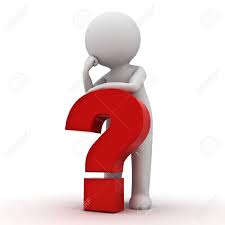 33